MATEJUEGOS- 3º GRADO- ESCUELA Nº 15- BERNASCONI
EJE TEMÁTICO: NÚMERO Y OPERACIONES
SABER: 
EL RECONOCIMIENTO DE LA ORGANIZACIÓN DEL SISTEMA DECIMAL DE NUMERACIÓN EN DIVERSAS SITUACIONES

El objetivo principal de esta propuesta es promover el uso del juego mediante actividades y materiales lúdicos en el proceso enseñanza-aprendizaje en el  área de matemáticas.
DE ESTA MANERA NOS PROPUSIMOS…
Emplear juegos para introducir, practicar o afianzar  conceptos. 
Diseñar, manipular y elaborar materiales lúdicos que ayuden a la comprensión de determinados contenidos. 
Reforzar o profundizar los contenidos del área de matemáticas de forma diferente. 
Desarrollar el razonamiento matemático. 
Potenciar la imaginación y la creatividad. 
Valorar la importancia del proceso y no sólo de los resultados.
Desarrollar actitudes de compañerismo, trabajo en equipo, responsabilidad… 
Respetar otras formas de solucionar los problemas y las actividades planteadas.
ASÍ ARMAMOS NÚMEROS…
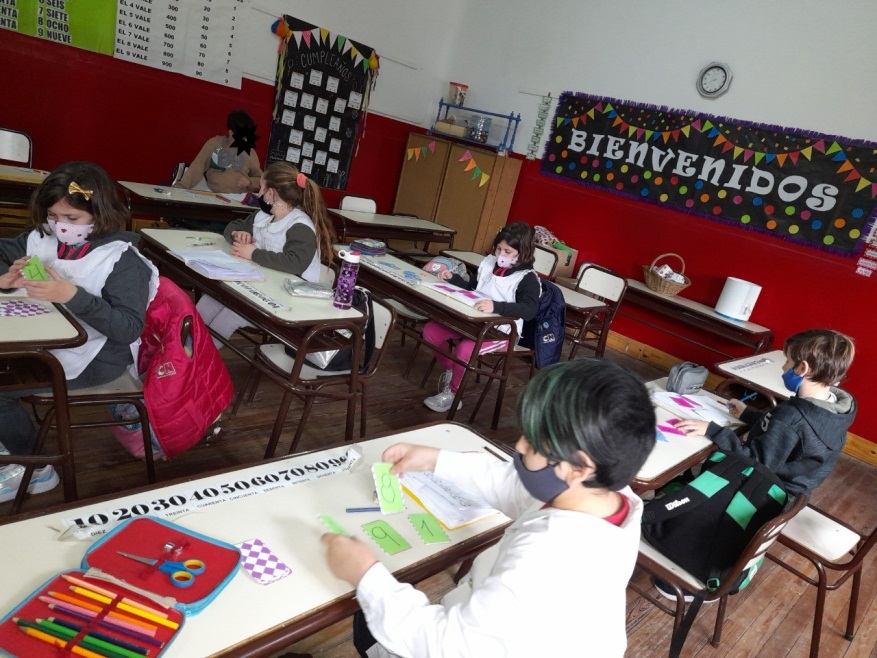 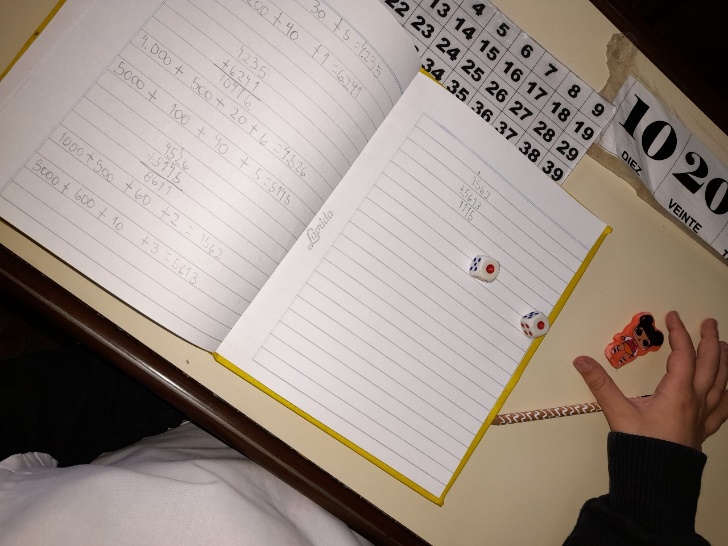 JUGAMOS CON UN COMPAÑERO…ORDENAMOS DE MENOR A MAYOR…Y VICEVERSA…
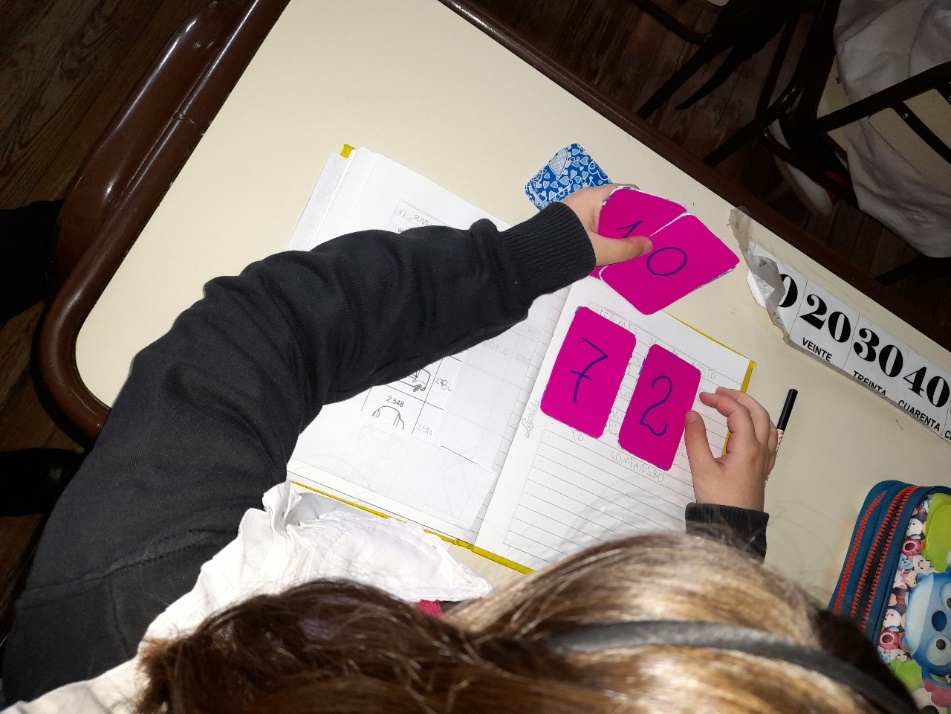 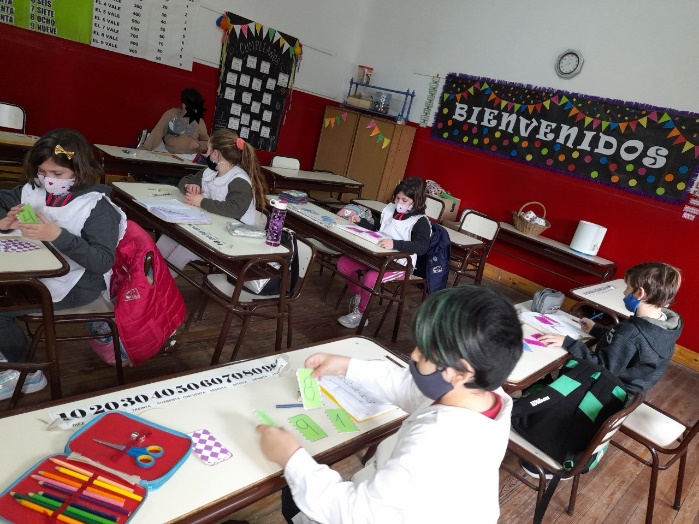 TAMBIÉN LO HICIMOS DESDE EL ÁREA DE E. FÍSICA…
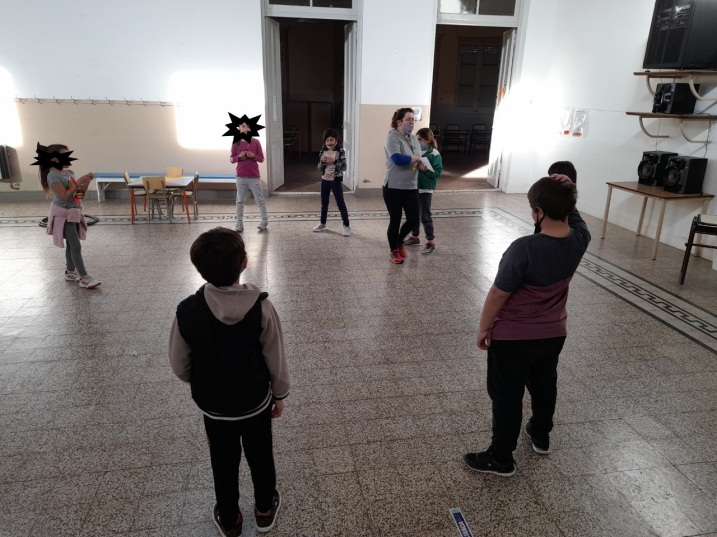 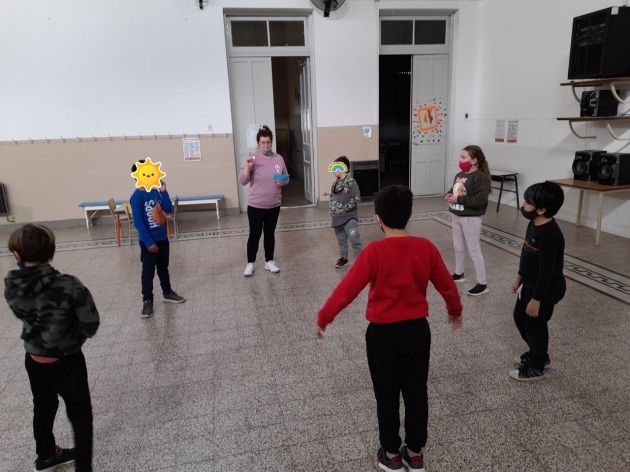 HICIMOS CIRCUITOS DE RELEVO…
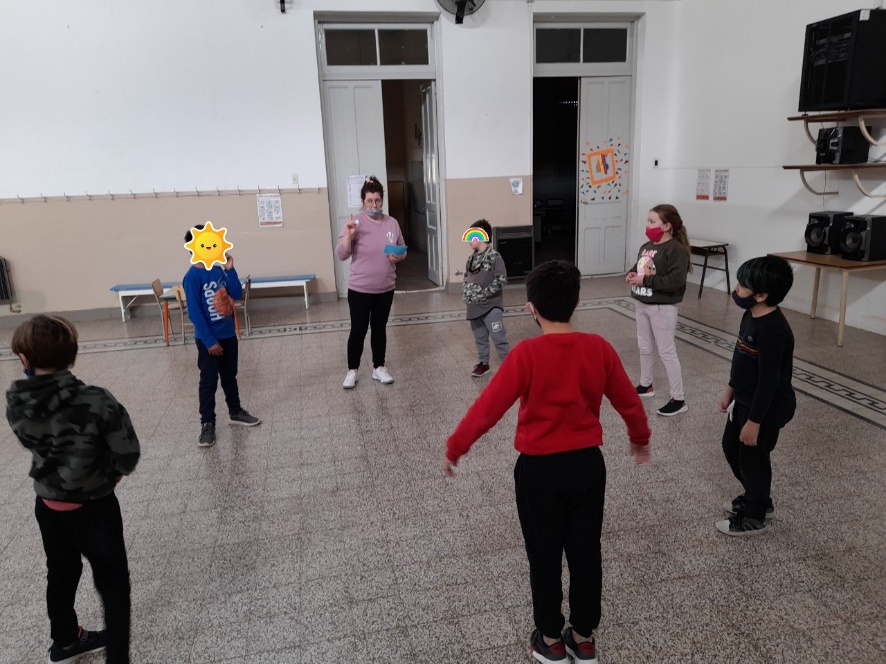